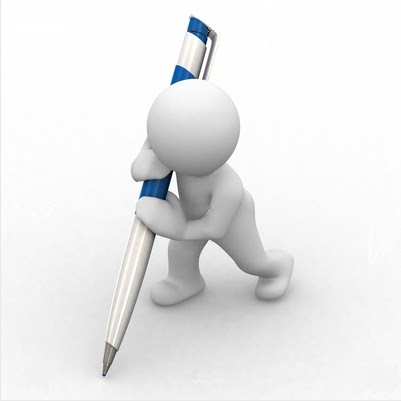 كتابة ملخص البحث ومقدمته
الورشة الخامسة: ضمن ورش مقرر دراسات وأبحاث
ملخص البحث
أولا: ماهي الخلاصة ؟ 
توصف خلاصة البحث بانها مقالة استدلالية مرجعية قصيرة تكتب على شكل فقرة واحدة وأن لا تتجاوز كلماتها عن 250 كلمة، لذلك فهي عبارة عن مراجعة مبكرة للعمل. تتضمن فقرة الخلاصة عدد من ال جمل المترابطة تعكس العمل المنجز، على أن توفر للقارئ معلومة علمية يمكن أن يتم توظيفها في كتابات أخرى ضمن حدود التخصص.
ملخص البحث
ولما كانت الخلاصة هي موجز صغير لكل البحث ، فإن مكوناتها لابد أن تتضمن اجوبة على الأسئلة التالية:
 ماهي طبيعة البحث او الغرض من إجرائه؟
كيف وضفت المواد والمستلزمات والعدد في تحقيق الغرض
ماهي النتيجة الرئيسية او النتائج المتحققة من العمل ؟
ما هو الاستنتاج المتحقق من النتائج التي أفرزها العمل؟
ملخص البحث
أهم محتويات الملخص:
الخلفية /المقدمة/الأهداف(Background):
 عادةً ما يهتم هذا الجزء من الملخص بالإجابة عن سؤال الفرضية، وقد يحتوي على الهدف الرئيس للبحث، كما يبين أهمية البحث
طريقة البحث (method):
 يجب أن يركز هذا الجزء على طريقة تصميم العينة، وحجمها، والفئة المستهدفة، وماهي المقاييس أو الأدوات التي استخدمتها في البحث وكيف تم تحليل البيانات.
ملخص البحث
النتائج (Results): 
يجب أن تتأكد من تسليط الضوء على النتائج الأساسية والمهمة، وأن تعطي فكرة عن عدة مجالات في النتائج وليس التركيز على مجال واحد.
الاستنتاجات (Conclusions): 
يهتم هذا الجزء بالتعرف على معنى أو أهمية النتائج التي حصلت عليها من البحص، وعليه لا تقم بإعادة ذكر النتائج مره أحرى أو كتابة تعابير سطحية غير مفهومه مثل « ان نتائج هذا البحث تدعم فرضيتنا» لا تكتب الاستنتاجات قبل أن تعرف نتائج البحث.
ملخص البحث
شروط كتابة الخلاصة:
تلخيص محتويات البحث على شكل فقرة واحدة 
تكون الفقرة مركزة ، ذات جمل مترابطة ومعبرة 
تتصف جمل الخلاصة بالكمال و الوضوح التام 
عدم تضمين الخلاصة أي إشارة لمصدر أو ذكر أسماء باحثين... مثل .. أيدت نتائج هذه الدراسة ما سجلة أبونيان (2016)... لكنها تتعارض مع نتائج الكثيري (2015) 
عدم الاستشهاد بالخلاصة نفسها أو بالبحث ... كأن يكتب... تشير الخلاصة.... أو يستدل من البحث .....أو توضح خلاصة البحث هذه.... 
استخدام الفعل الماضي عند الحديث عن طرائق العمل والنتائج المتحصل عليها ....
ملخص البحث
استخدام المصطلحات المعروفة لذوي الاختصاص أينما جاء مكانها في الخلاصة على أن لا تتضمن التلخيصات ( الحروف المعبرة عن الكلمات) إلا إذا كانت مشهورة ومعروفة ضمن الاختصاص ويمكن توضيح المصطلح المستخدم إن كان غير معروف... وأن يكون التوضيح دقيقا ومختصرا وواضحا ... على أن يوضع الشرح بين قوسين
 عدم ذكر أي معلومات أو استنتاجات غير موجودة أو ليست لها علاقة بالعمل 
عدم الإشارة إلى أي جدول أو شكل موجود في متن البحث
ملخص البحث
الحرص على تتضمن الخلاصة كل المصطلحات المفتاحية المهمة الموجودة في العنوان ، لأن العنوان والخلاصة لابد وأن يكونا مترابطين
يتوجب أن تكون فقرة الخلاصة قادرة على تمثيل البحث بدون وجود المتن
 تجنب الوقوع في فخ التخصص الدقيق عند كتابة الخلاصة .. لأنك تخاطب جميع العاملين بالاختصاص .... أي إنك تسعى لأن يقرأ خلاصتك أكبر عدد ممكن...
ملخص البحث
نشاط

اكتبي ملخص لاحدى الدراسات المتاحة أمامك بحيث لا تتجاوزي 250 كلمة.
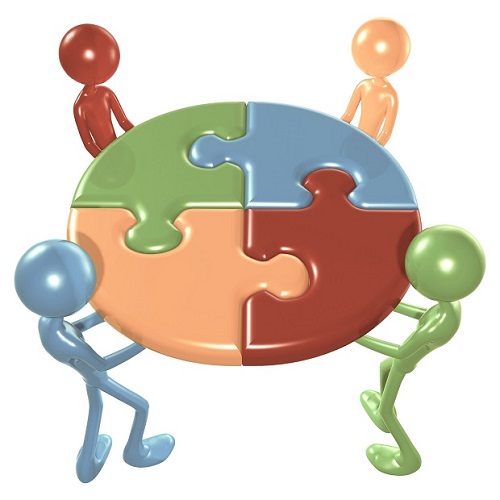 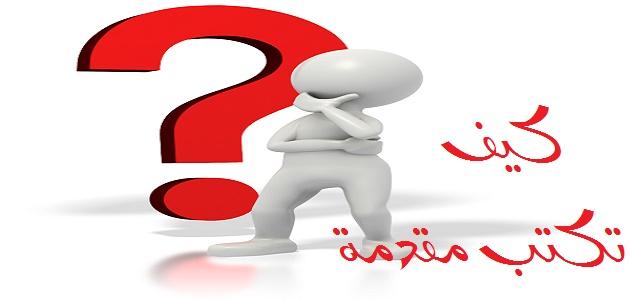 مقدمة البحث
يمكن تعريف البحث بأنه كتابةٌ مفصّلةٌ في موضوعٍ معيّنٍ ومحددٍ، يهدف إلى إبراز فكرةٍ أو مجموعة أفكارٍ حول هذا الموضوع، لذلك يجب على الكاتب أن يبرز موضوعه بطريقةٍ مرتبةٍ بسلاسةٍ وتدرّجٍ بالفكرة لإتاحة الفرصة للقارئ لفهم موضوع البحث.
مقدمة البحث
أين تكتب؟
مباشرة بعد العنوان، الملخص، الكلمات المفتاحية
ما الذي ينبغي أن تشمله؟
عرض عام لأهمية ومحفزات الدراسة
تحديد أكبر وتفاصيل أكثر
الاستشهاد بالدراسات الأخرى التي ترتبط بشكل مباشر بالدراسة في نمط تاريخي الأقدم أولاً ثم الأحدث.
رسم خريطة طريق بالكتابة عن كيفية اسهام الباحث في تطوير البحث أو إيجاد حل أفضل للمشكلة.
مقدمة البحث
أقسامها:

من الأفضل أن تحتوي مقدمة البحث على ثلاثة أقسام هي: 
تحضير القارئ، أو المستمع إلى فكرة البحث.
بيان وجهة نظر كاتب البحث في بحثه.
بيان طريقة إثبات وجهة نظر الكاتب في موضوع البحث.
مقدمة البحث
إنّ الدخول بموضوع البحث بشكل مباشر غير محبب، كما أنّ المقدمة الطويلة غير محببة أيضاً، لذا يجب أن تكون المقدمة ليست بالمختصرة جداً ولا بالطويلة، وعدم البدء بعباراتٍ عامةٍ فإذا كان موضوع البحث يتكلم عن صعوبات التعلم مثلاً، فلا نبدأ مقدمة البحث بالحديث عن أهمية برامج التربية الخاصة بالنسبة لذوي الإعاقة بشكل عام، بل نبدأ مباشرة بالحديث عن مجال صعوبات التعلم.
مقدمة البحث
الشروط الواجب توفرها في مقدمة البحث:
البداية بمقدمةٍ تمهيديةٍ للموضوع.
إبراز سبب اختيارنا للموضوع الذي نريد التحدّث عنه.
ذكر الهدف من البحث.
ذكر أقسام البحث وعناوينه الرئيسية.
ذكر الصعوبات التي واجهتنا في إعداد البحث.
الإشارة إلى المراجع التي استرشدنا بها في صياغة محتوى البحث.
لغة الكتابةٍ تكون سليمةٍ، وخالية من الأخطاء الإملائية، واللغوية.
مقدمة البحث
من الأفضل تأخير كتابة المقدمة حتى الانتهاء من صياغة البحث بشكل كامل ونهائي، لكون الأفكار التي صيغ بها البحث تكون قد ترسخت في ذهن الكاتب، ويكون أكثر قدرةً على إيجاز الفكرة الرئيسية للبحث بصورةٍ أكثر دقة.
مقدمة البحث
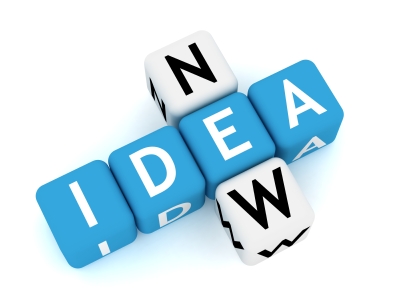